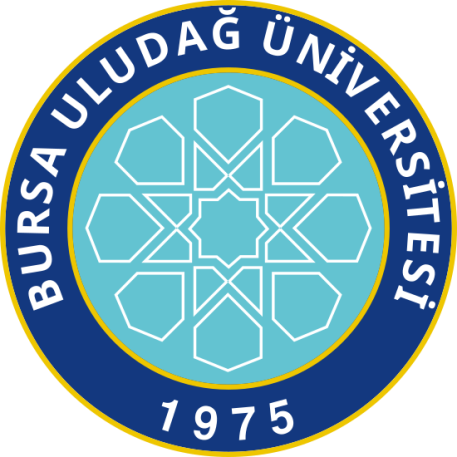 SOSYAL MEDYA VEBURSA ULUDAĞ ÜNİVERSİTESİ KÜTÜPHANESİAYKUT BAYRAKTARKütüphaneciÖğr. Gör.
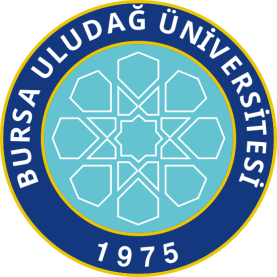 NASIL BAŞLADIK?
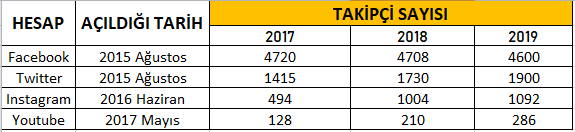 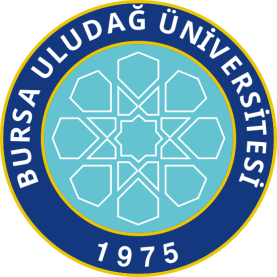 PAYLAŞIM
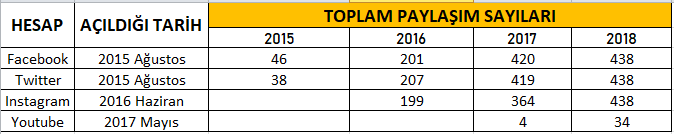 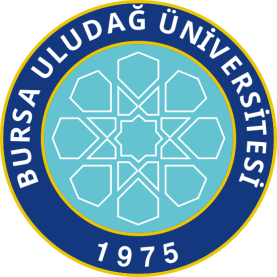 HEDEFLE! 
GÜNDE 1’DEN FAZLA PAYLAŞ!
 FARKLI HESAPLARDA PAYLAŞ!
 ÇÜNKÜ HANGİ PAYLAŞIM GÜNÜN HANGİ SAATİNDE DAHA ETKİLİ BİLEMİYORUM 
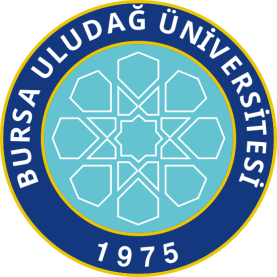 PLANLI VE DÜZENLİ PAYLAŞIMLAR İÇİN İÇERİK HAZIRLA!
Kütüphanemi Seviyorum Projesi
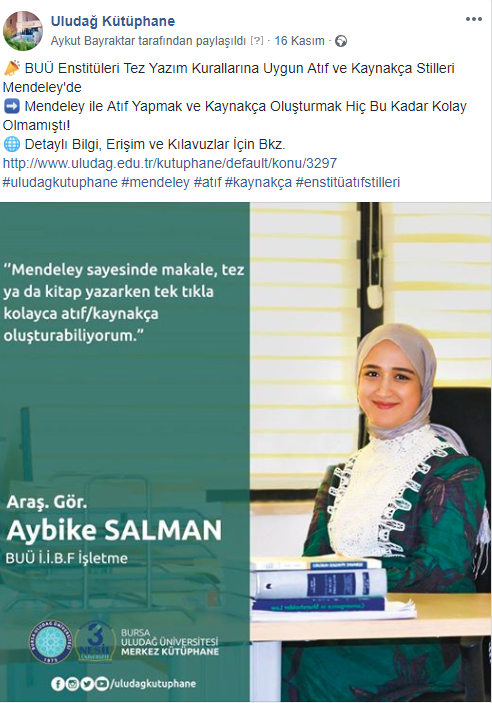 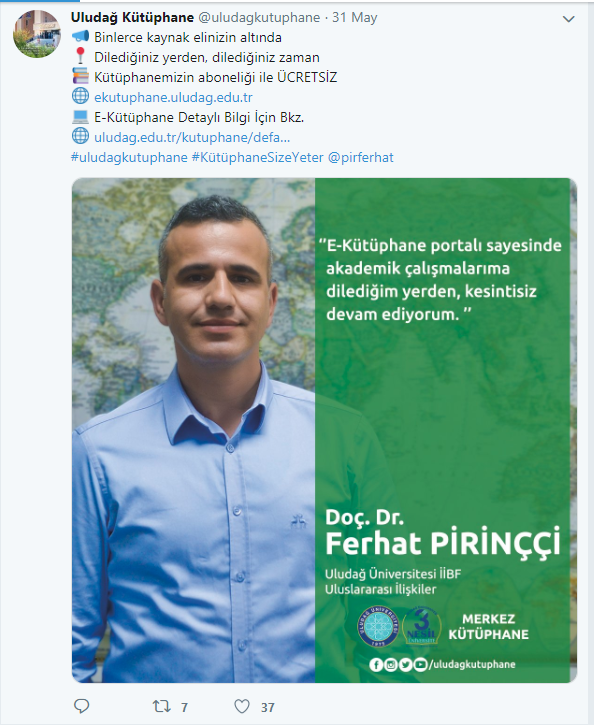 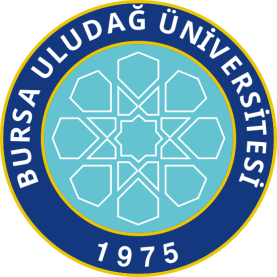 TAKİP ETTİĞİNİZ SAYFALARDA NE GÖRMEK HOŞUNUZA GİDİYORSA ONU PAYLAŞ!
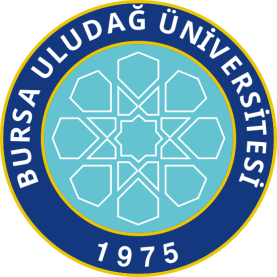 GÜNCEL POPÜLER OLAY, ETİKET VE GELİŞMELERİ KULLAN!
 ÖĞRENCİLERİN TAKİP ETTİĞİ SAYFALARI ETİKETLE!
 ÜNİVERSİTE YÖNETİCİLERİNİ VE HOCALARI ETİKETLE!
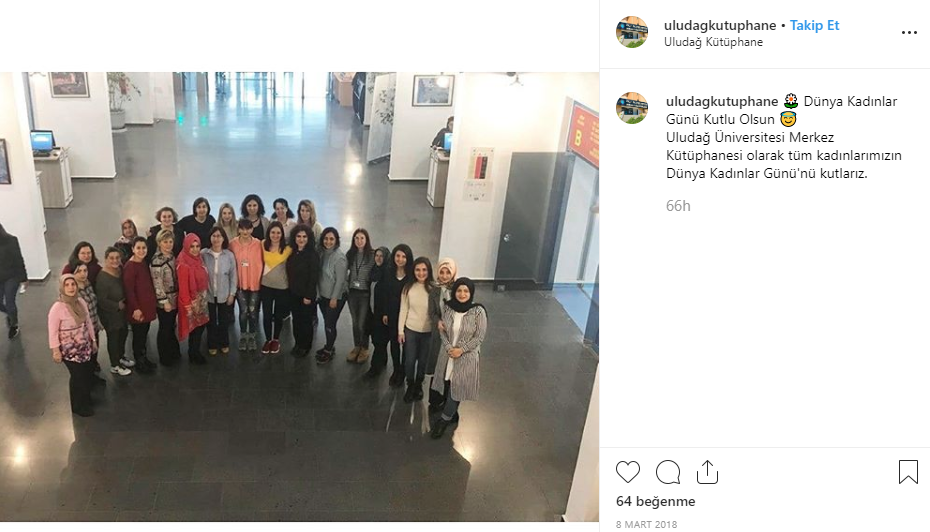 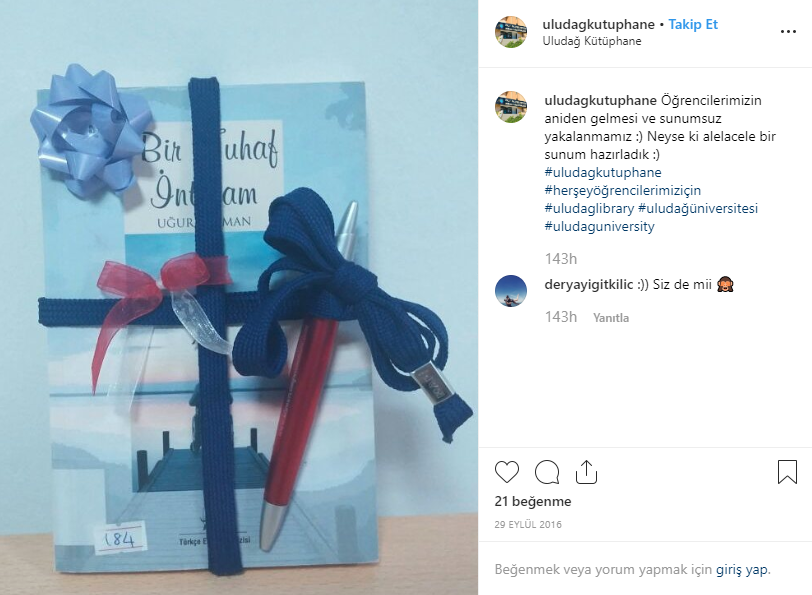 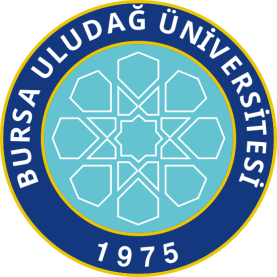 HER ZAMAN OLMASA DA ESPRİ YAP!
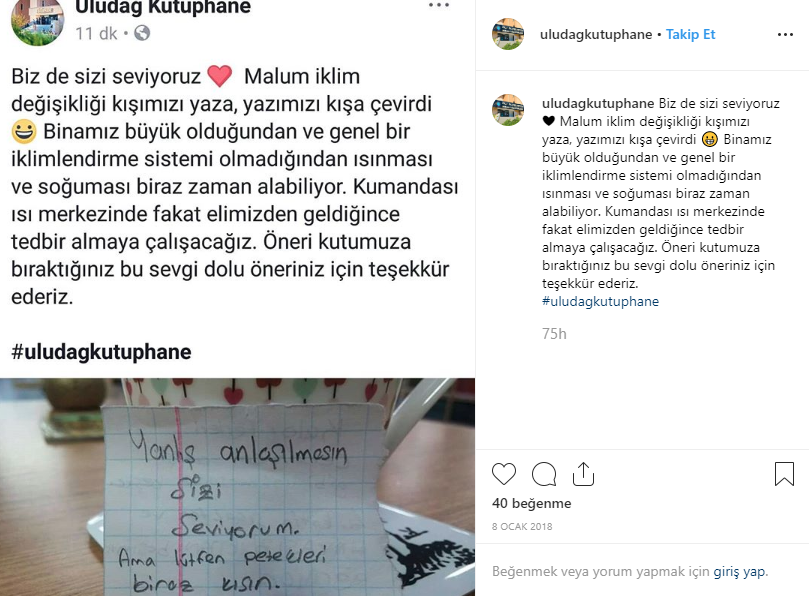 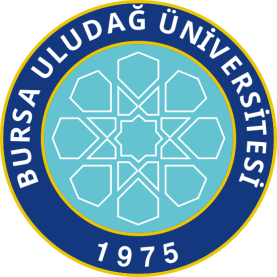 KESİNLİKLE STORY’DE (HİKAYE) DE PAYLAŞ!
instagram hikayesi
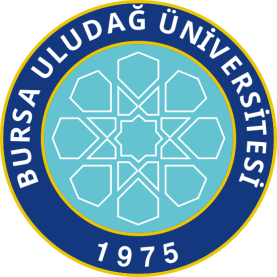 KISA, ÖZ, GÖRSEL, FOTOĞRAF PAYLAŞ!
ÇÜNKÜ KİMSE UZUN YAZI OKUMUYOR!
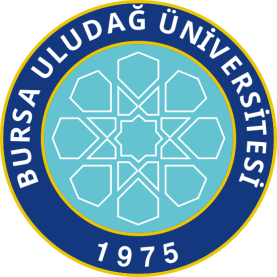 MÜMKÜNSE GRAFİK TASARIM VE FOTOĞRAF İÇİN YARDIM AL!
Özgün Görseller Hazırla!
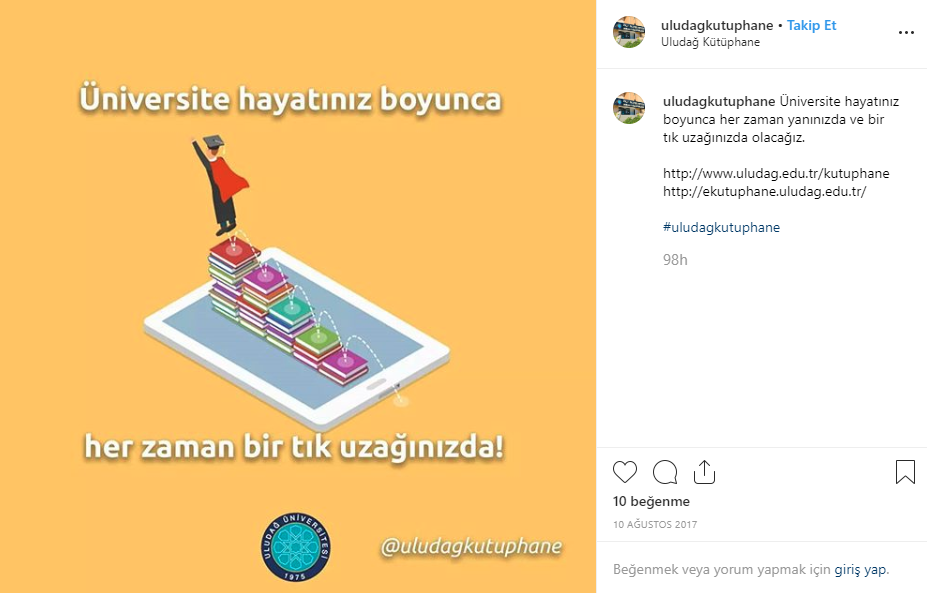 Özgün İçerikler Hazırla!
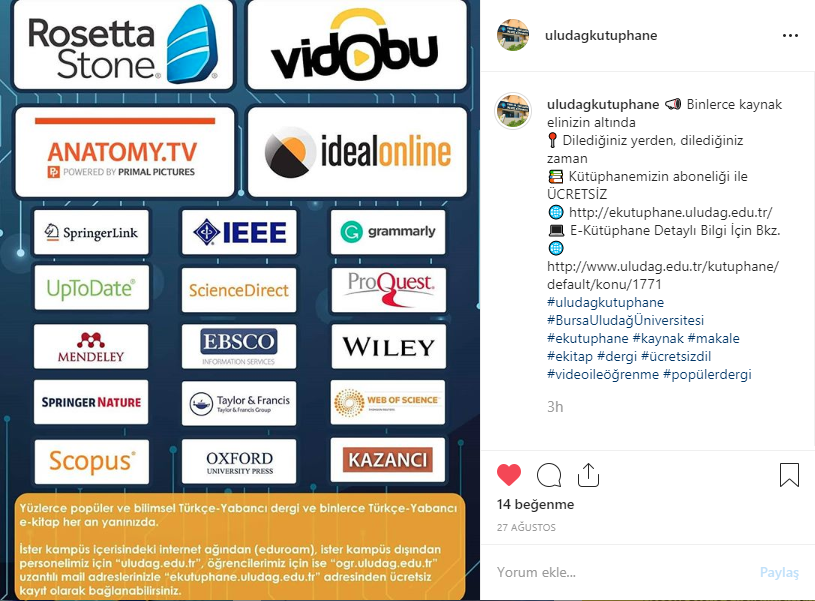 Özgün İçerikler Hazırla!
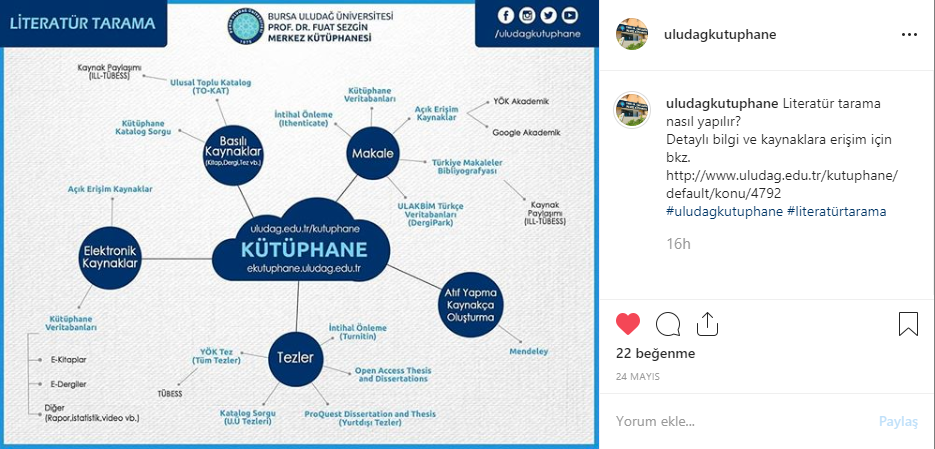 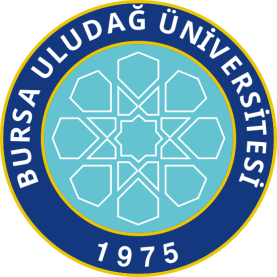 GÖNÜLLÜ YAP!
 KEYİF AL!
 HESAPLARDAN DÖNÜŞ ALMAK İÇİN ACELE ETME!
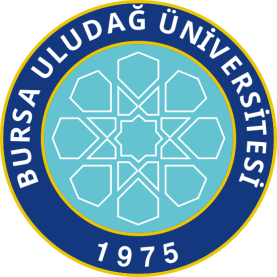 AYNI İÇERİKLERİ SÜREKLİ PAYLAŞMA!
 ETKİLEŞİM KURABİLECEK PAYLAŞIMLAR YAP!
Öneriler Tahta’da Cevaplar Sosyal Medya’da Projesi!
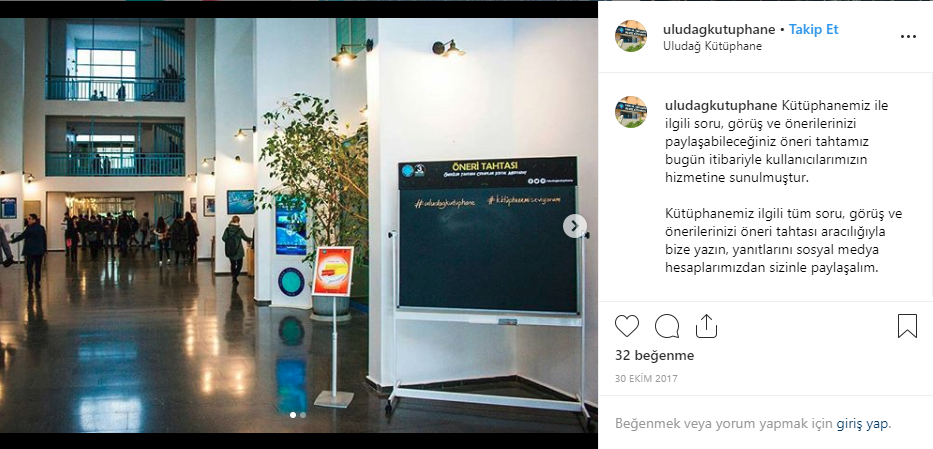 Öneriler Tahta’da Cevaplar Sosyal Medya’da Projesi!
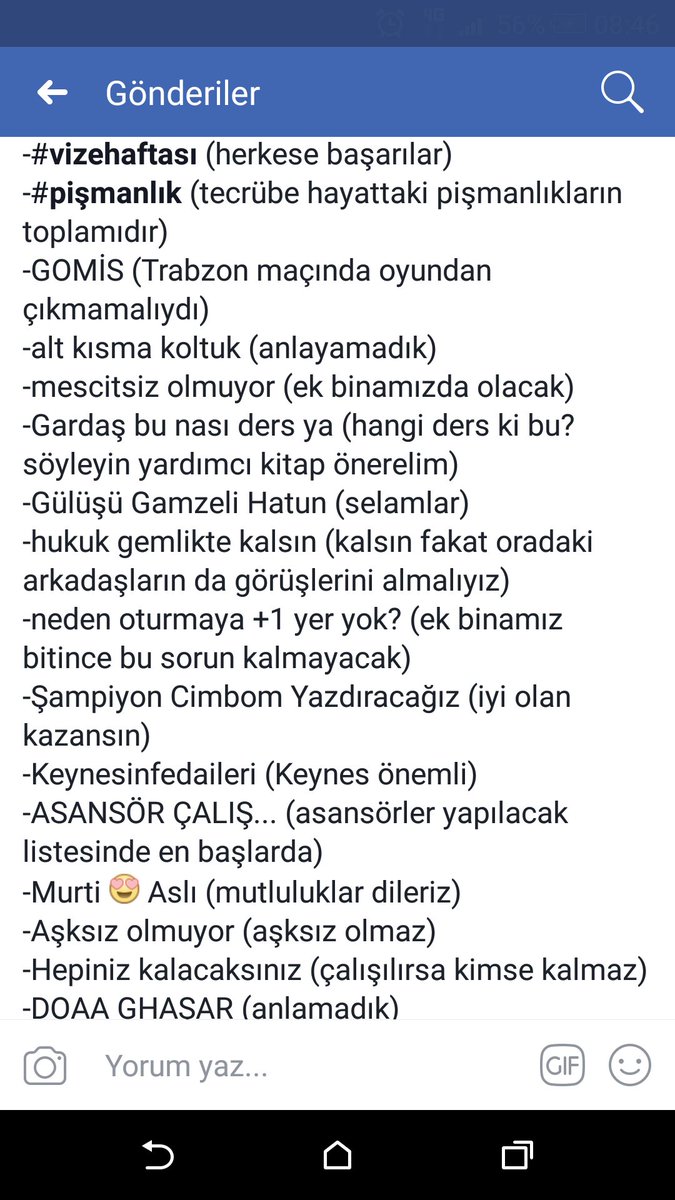 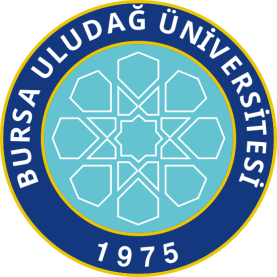 İŞİN ACİLSE
SPONSORLU PAYLAŞ!
Sponsorlu Gönderi NASIL?
Sponsorlu Gönderi NASIL?
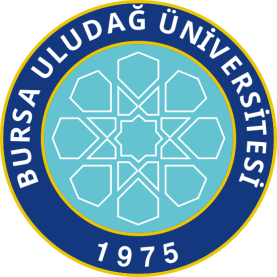 KÜTÜPHANE FAALİYETLERİNİ KESİNLİKLE PAYLAŞ!
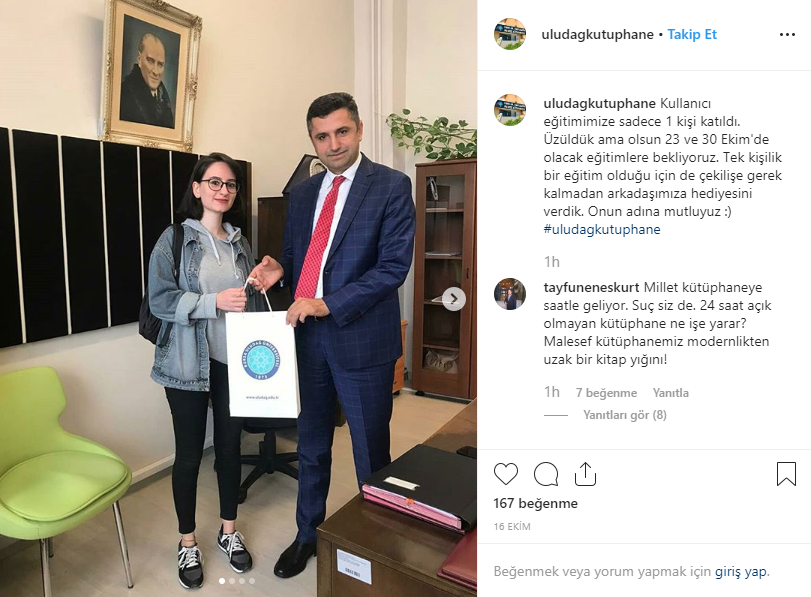 Kitap Dayanışması (Fazlaysa Getir Eksikse Götür)
Kitap Bulma Yarışması
Kütüphane Konulu CAPS Yarışması
Kütüphane Konulu FOTOĞRAF Yarışması
Kütüphane Konulu VİDEO Yarışması
Oryantasyon (Tanıtım) Günleri
Seminer, Çalıştay, Eğitim, Ziyaret vb.
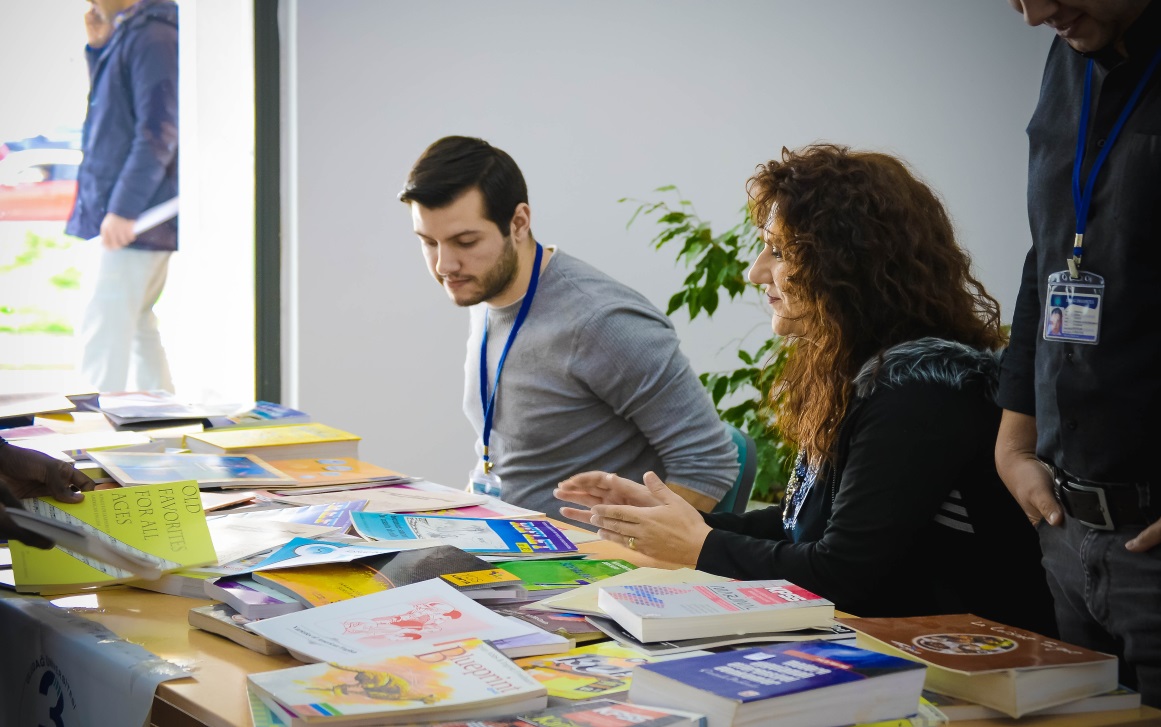 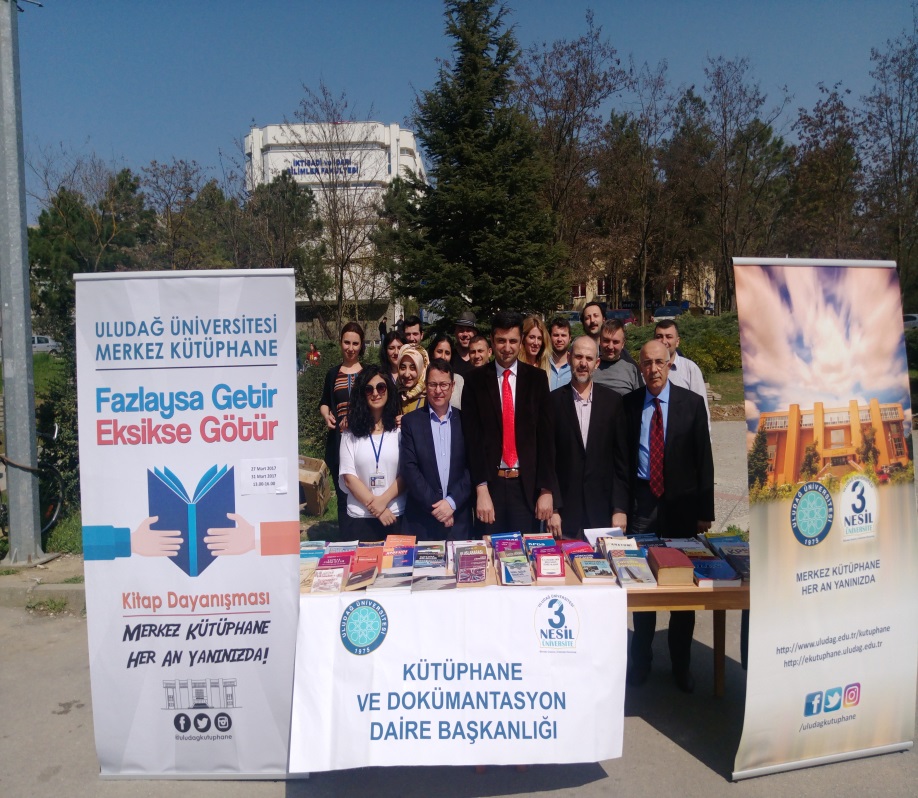 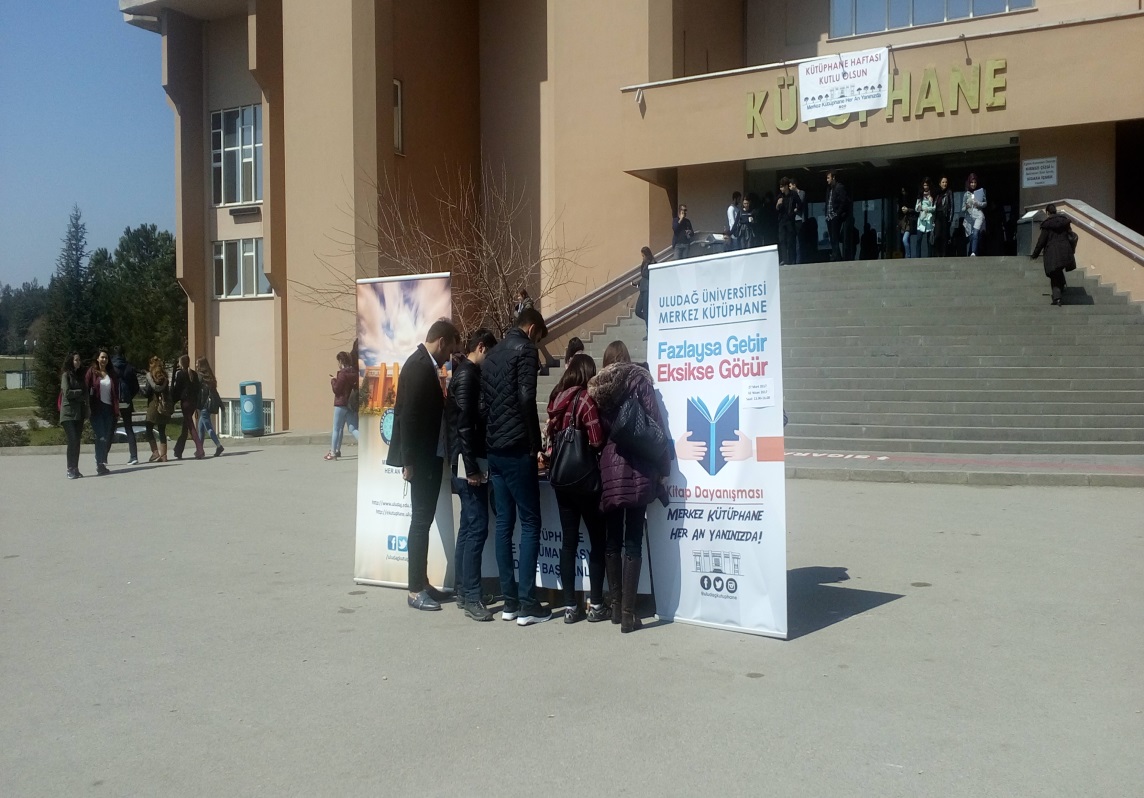 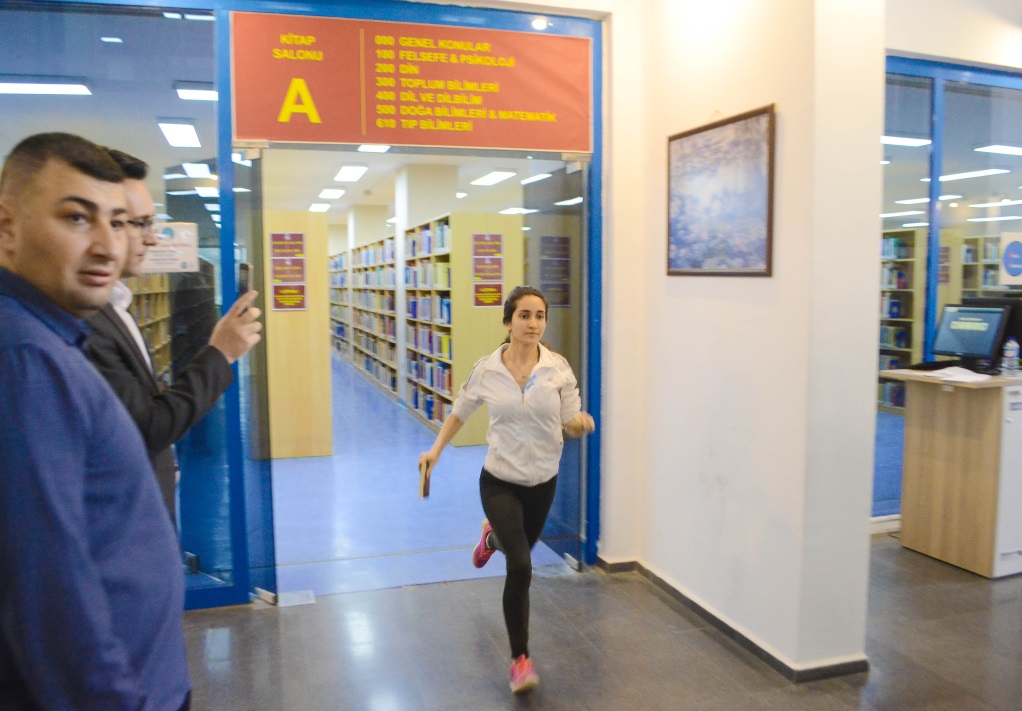 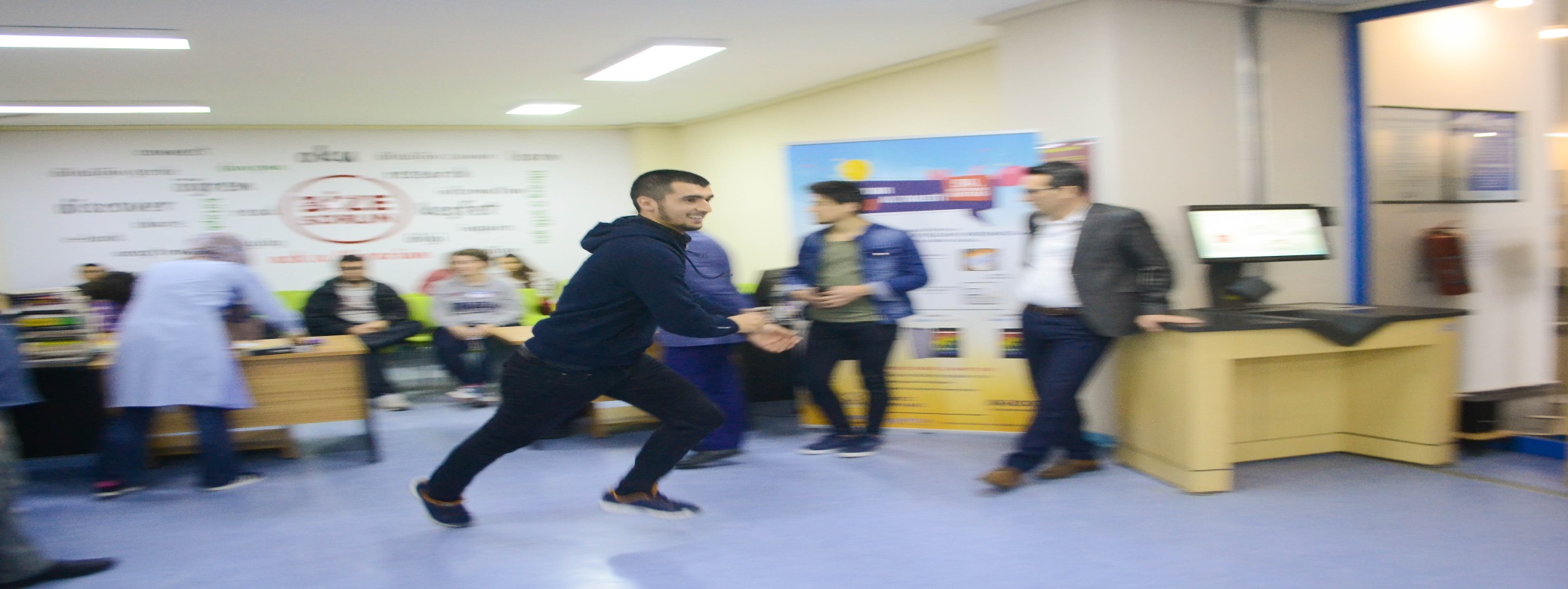 Youtube Sayfası/Açılış (2017 Mayıs)317 TAKİPÇİ – 48 VİDEO
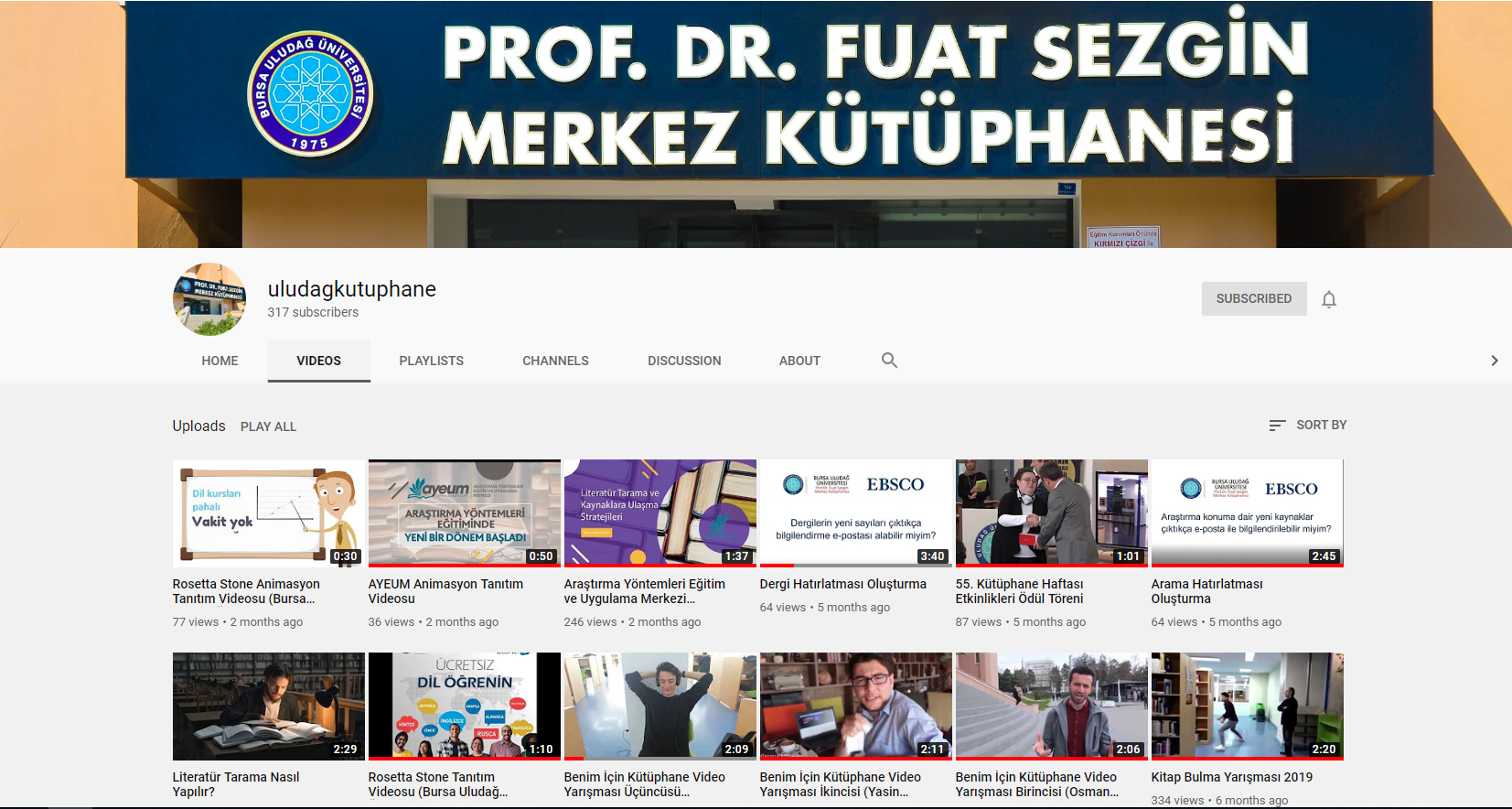 Kullanım Kılavuzları
Eğitimler
Tanıtım Videoları
Yarışma ve Törenler
Video’ya verdiğiniz başlık
Koyduğunuz etiketler 
Görülecek yerlere konması
En Çok İzlenen Video (1)11.645 izlenme (Mendeley)
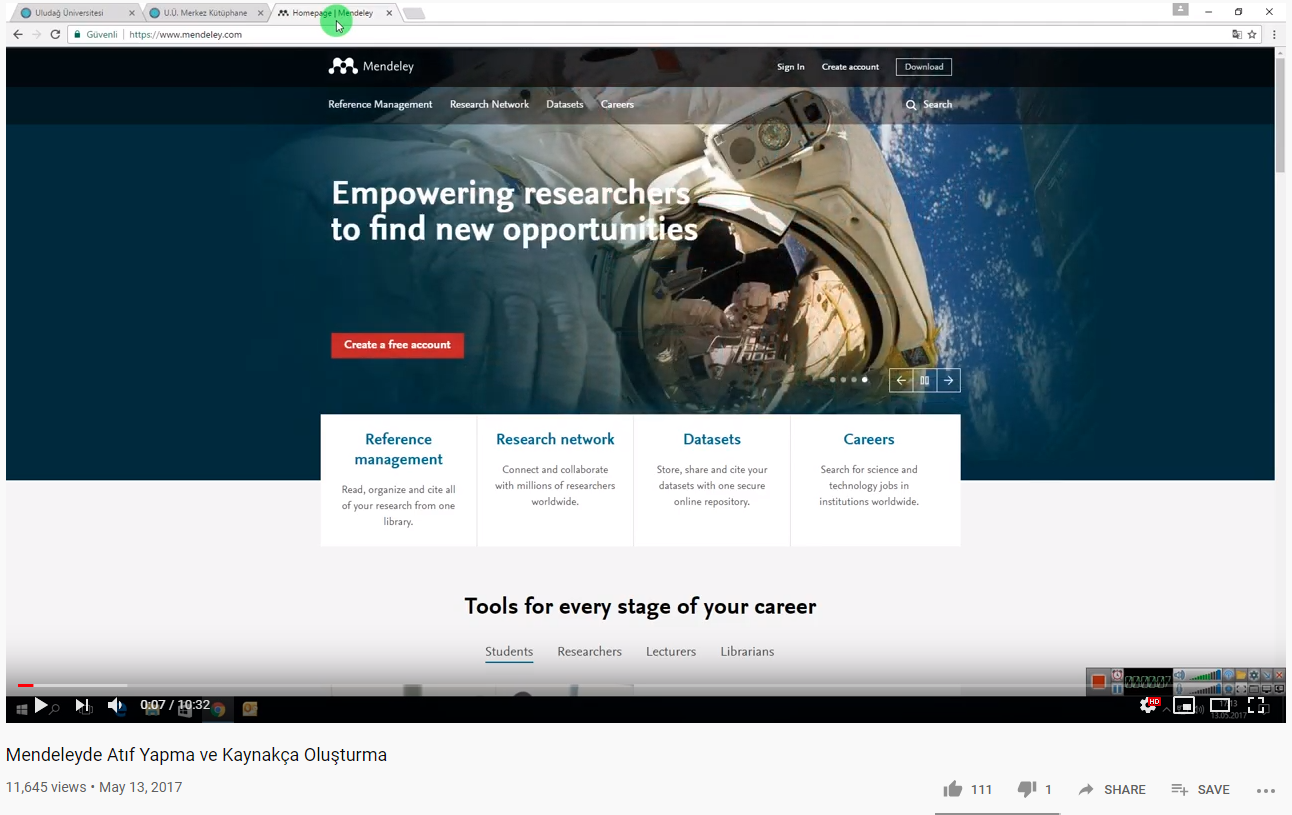 En Çok İzlenen Video (2)4.247 izlenme (E-Kütüphane Kılavuz)
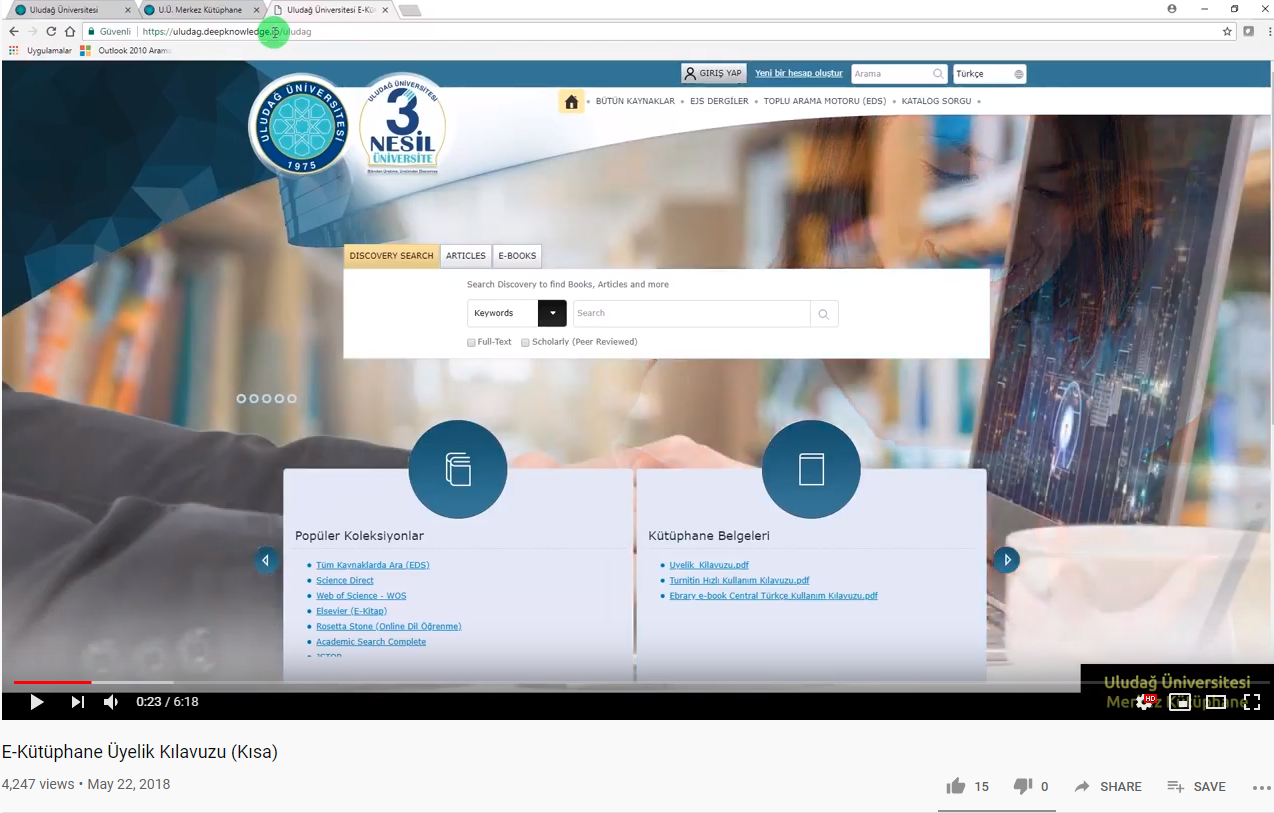 En Çok İzlenen Video (3)3.733 izlenme (Dil Öğrenme Aracı Kılavuz)
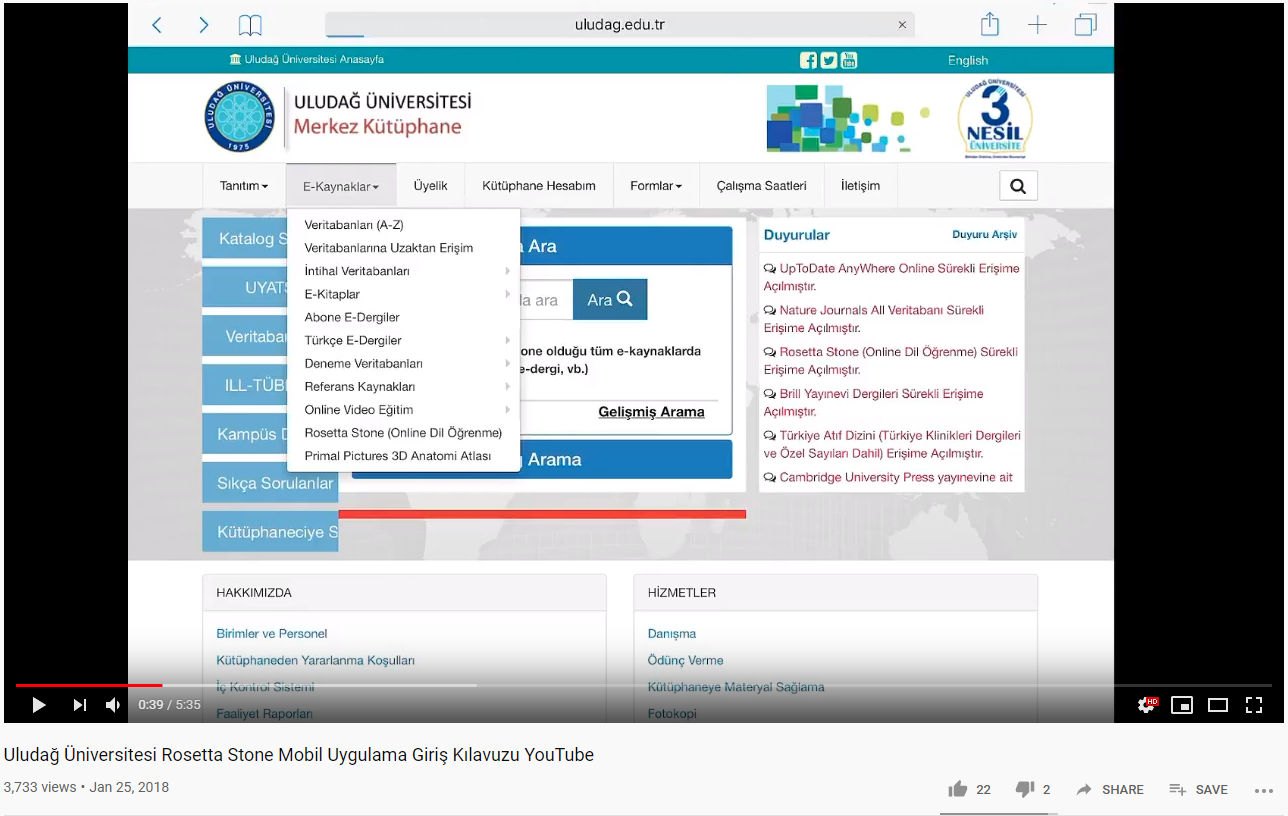 En Çok İzlenen Video (4)3.712 izlenme (Kütüphane Genel Tanıtım)
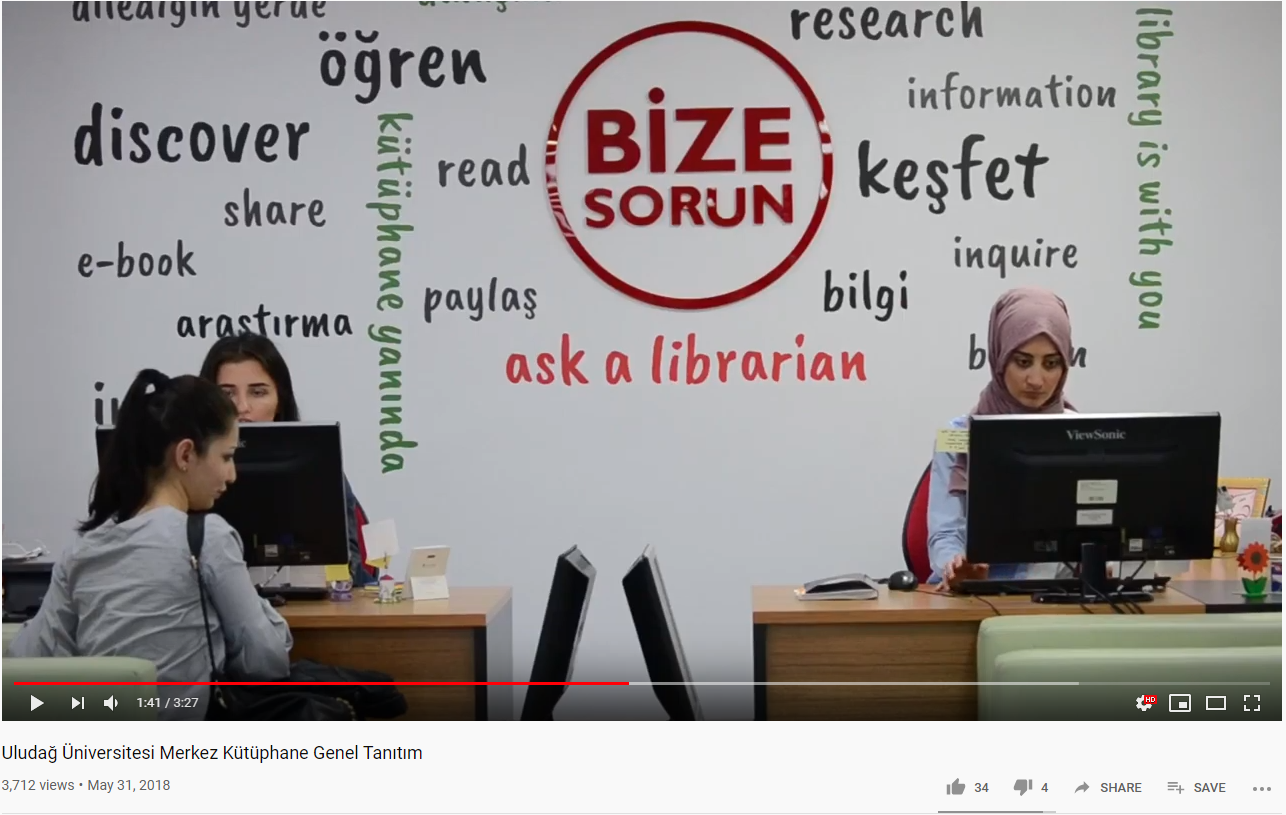 En Çok İzlenen Video (5)1.143 izlenme (Mendeley Yeni Stil Oluşturma)
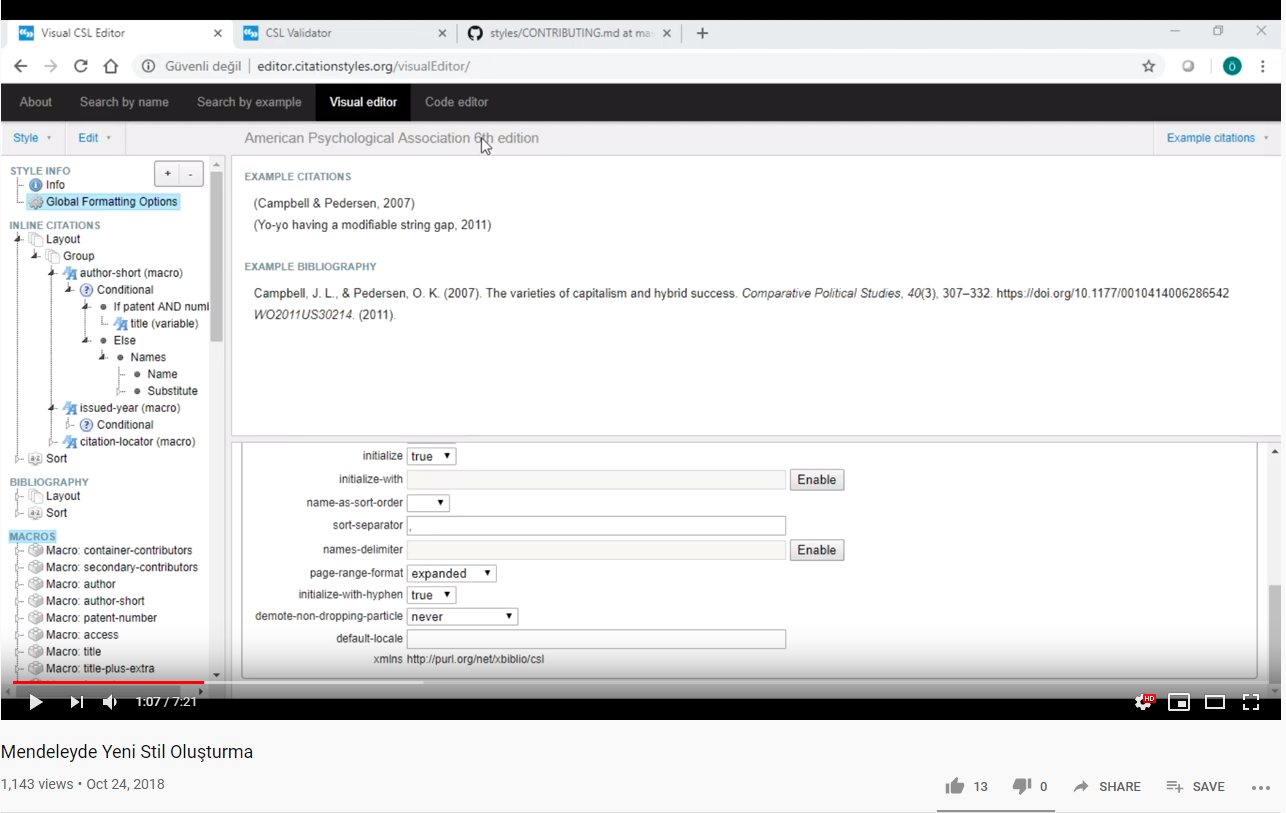 En Çok İzlenen Video (6)1.001 izlenme (Kütüphane Hesabım)
SON SÖZHİZMETLERİNİZLE FARK YARATIN!GERİYE SADECE PAYLAŞMAK KALSIN!